Etik
Öğretim Görevlisi
Meltem ÖZDUYAN KILIÇ
Size göre her koşulda mutlak yanlış olan davranışlar var mıdır?
Doğru ya da yanlış bilgisine nasıl sahip oldunuz?
Doğru ya da yanlış inançlarınız nereden kaynaklanıyor?
FELSEFE
Varlığın ve bilginin bilimsel olarak araştırılması
Bir bilimin veya bilgi alanının temelini oluşturan ilkeler bütünü
Dünya görüşü
Bir konuda soyut düşünüş
                                           (TDK, Güncel Türkçe Sözlük)
FELSEFE
İnanışların ve varsayımların yoğun bir şekilde ve eleştirel olarak ele alınmasıdır
Düşünce ve tecrübe alanının hepsini birleştirici ve bütünleştirici bir özelliğe sahiptir.
Hangi eylem ve niteliklerin daha değerli olduğuna karar vermeye yönelik ilkeler sunar  (Aktaran Burkhardt ve Nathaniel, 2013).
Ahlak
Bir toplum içinde kişilerin uymak zorunda oldukları davranış biçimleri ve kuralları, aktöre, sağtöre 
 (TDK Güncel Türkçe Sözlük )
Ahlak
Türkçe ‘de ahlak kavramı, Latince ‘moral’ sözcüğünün karşılığıdır.
Ahlak, Arapçadan dilimize giren ahlak sözcüğü, "hulk« sözcüğünden türemiştir ve huy, mizaç, karakter anlamlarına gelmektedir.
Ahlaklılık
Genellikle zamana ve yere göre değişen değer yargılarından oluşan ahlaklılık, “sözünde durmak iyidir”, “dürüst olmak iyidir”, “ırk ayrımı yapmamak gerekir” gibi belli bir yer ve zamanda var olan ahlakın üzerinde yer alan, kaynağı kimi zaman deney, kimi zaman da insanın değerinin bilgisi olan ilkelerden oluşmaktadır.
AHLAKİ FELSEFE
Neyin iyi ya da kötü, doğru ya da yanlış olduğunun ahlaki problemler açısından ele alındığı felsefi tartışmadır.
Etik
Yunanca ‘Ethos-Ethike’ kelimelerinden türemiştir. 
Törebilim, Ahlak bilim 
Etik, doğru ve yanlış ölçütleridir, değerler çatıştığında en iyi durumun ne olduğunu saptayan sistematik, eleştirel, rasyonel, savunulabilir, entelektüel bir yaklaşımdır. 
Çeşitli meslek kolları arasında tarafların uyması veya kaçınması gereken davranışlar bütünü 
(TDK Güncel Türkçe Sözlük)
Ahlak = Etik ???
Etik ve Ahlak Arasındaki Farklılık
Etik terimi bir bilgi alanını, ahlak terimi ise tarihsel ve toplumsal nitelikli bir olguyu adlandırmaktadır.
Bir olgu olarak ahlak, adil olma, iyi olma, erdemli olma konusunda her biri kendine göre davranış ölçüleri verirken; bir bilgi alanı olarak etik, adalet nedir?, erdem nedir? Eylemlerimizle ilgisinde doğruluk ve adil olmak nedir gibi yaşama dünyamızın bu önemli kavramlarının bilgisini arayan temel sorulara yönelmektedir.
Etik ve Ahlak Arasındaki Farklılık
Etik felsefenin eski ve temel bir dalı iken, ahlak yere ve zamana göre değişen ve davranış belirleyen normlardan, ölçülerden oluşmuş çeşitli ahlaklar olarak kendini gösteren bir olgudur.
Etik ahlakın sistematik incelemesidir.
Hemşirelik açısından etik teoriler sizce yararlı mı?
Vaka Çalışması
Küçük bir ilçe hastanesinin Öğrenci hemşire olarak kadın hastalıkları ve doğum kliniğinin traway bölümünde uygulamaya çıktınız. Küçük bir yer olduğu için doktorlar ve hemşireler hastaları tanımaktadır. Uygulamanızın ikinci gününde prematüre ikizlerin doğumunu gözlemlediniz. -Bebekler düşük doğum ağırlıklı ve haftasından önce doğdular.- doğumu yaptıran hekim doğumdan sonra bebekleri masaya koydu ve “ Kimse bebeklere dokunmasın, bu kadının zaten evde 9 tane çocuğu var, daha fazla bebeğe ihtiyacı yok” dedi.
Bebeklerin ciddi sorunları vardı ve iyi koşullar altında olsalar bile yaşama ihtimalleri yoktu.
Sorular ve katkılar…
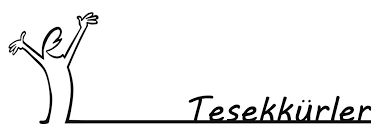